San Benito County Water District
Groundwater Sustainability Agency
Community Workshop
June 18, 2019
SGMA and the GSP Process
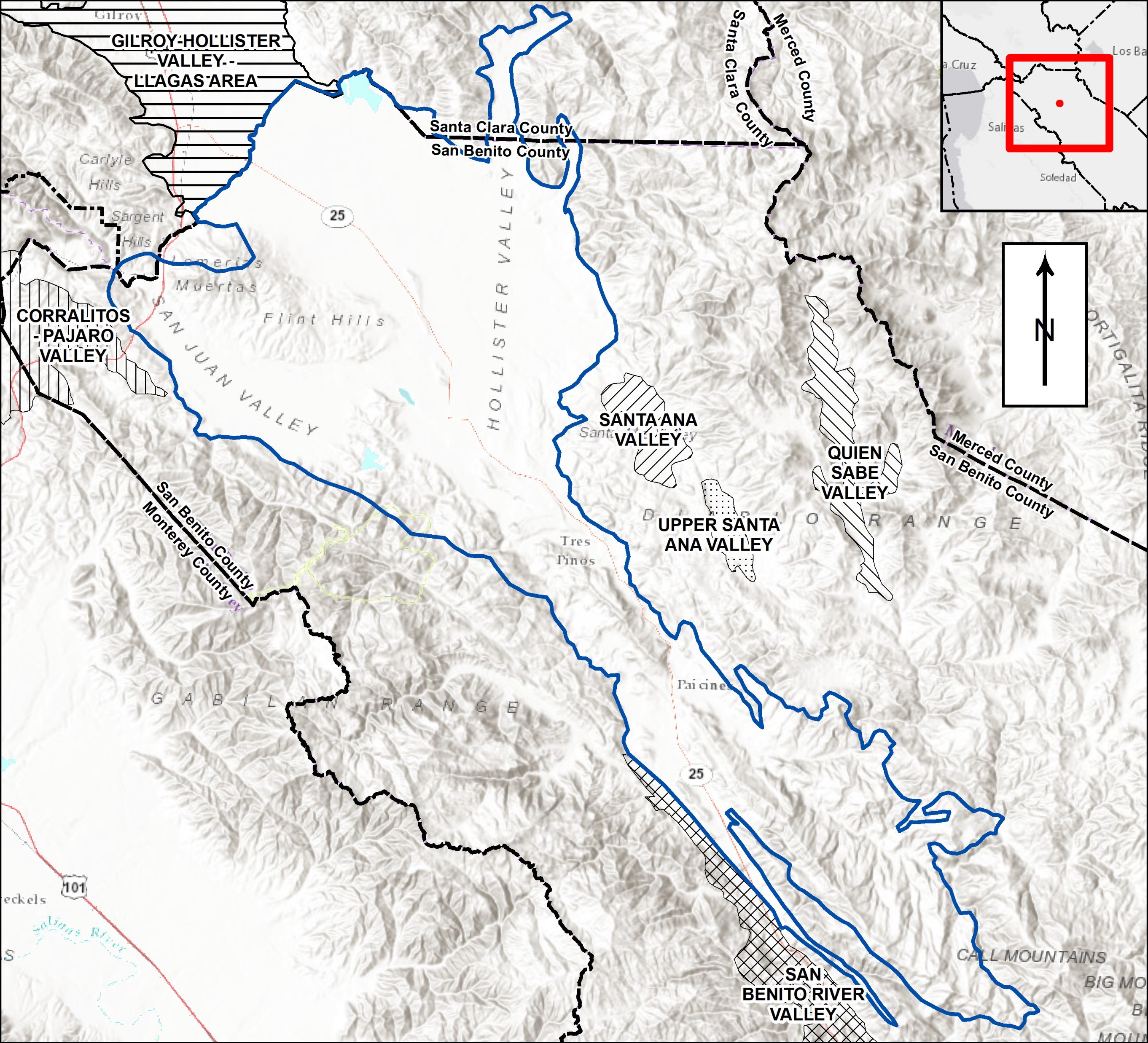 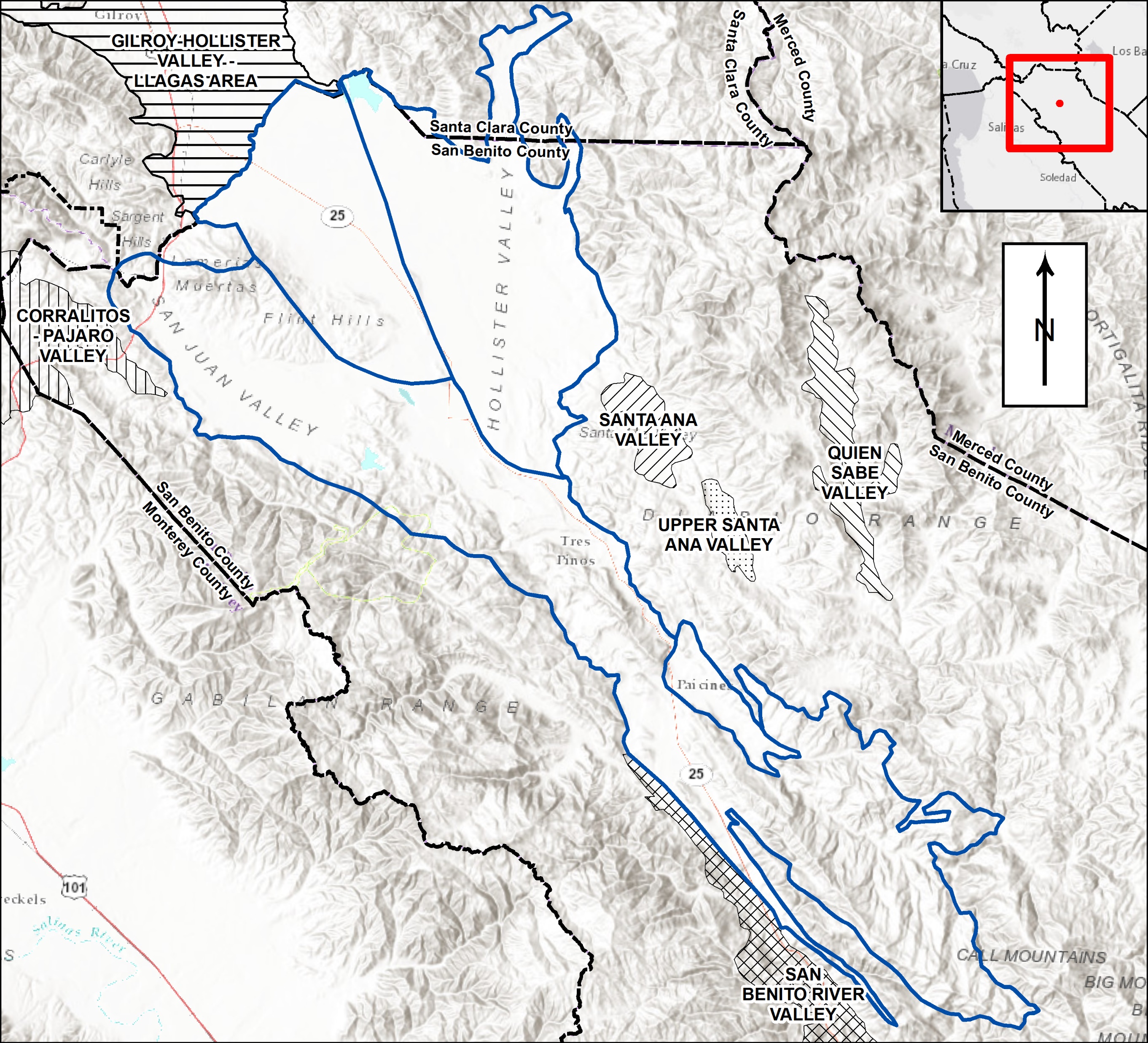 GSP Plan Area
North San Benito Basin
Four previous basins were consolidated
Contiguous and connected
Managed together historically
Support one, unified GSP
Where are we now in GSP process?
Introduction chapter starts the GSP
  Plan Area introduces the Basin and its management
  Hydrogeologic Conceptual Model establishes the physical framework
  Groundwater Conditions documents historical and current status
Hydrogeologic Conceptual Model (HCM)
What is the physical framework of the Basin?
Hydrogeologic Conceptual Model
Descriptions
Boundaries
Geology 
Aquifers and aquitards 
Aquifer properties 
Groundwater pumping and use
Groundwater quality

Maps and Graphics
Topography 
Geology 
Soils
Cross-sections
Recharge and discharge areas 
Surface water features
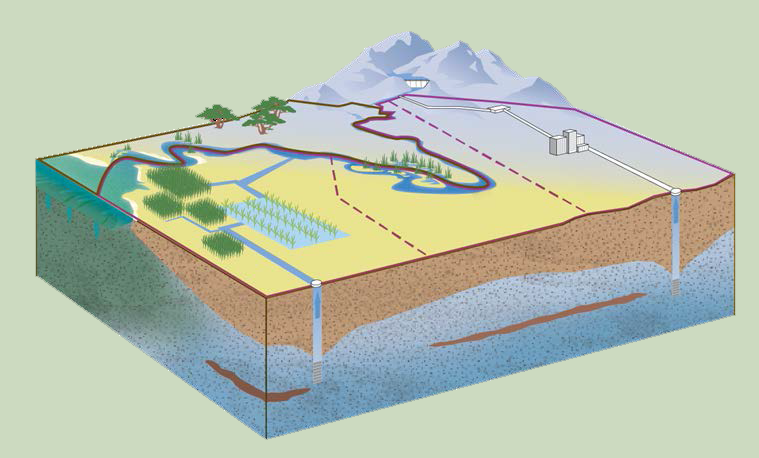 Overview of North San Benito Basin
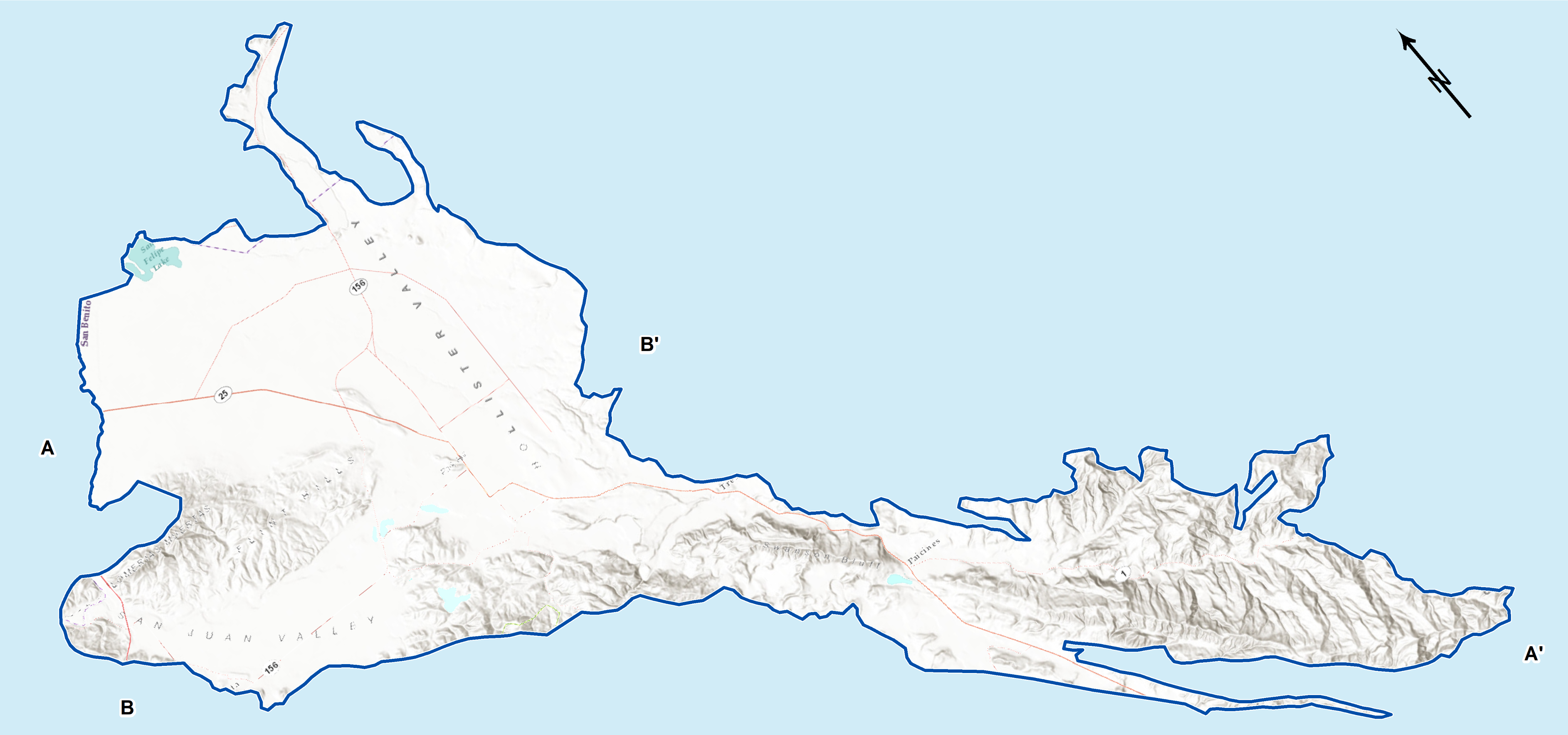 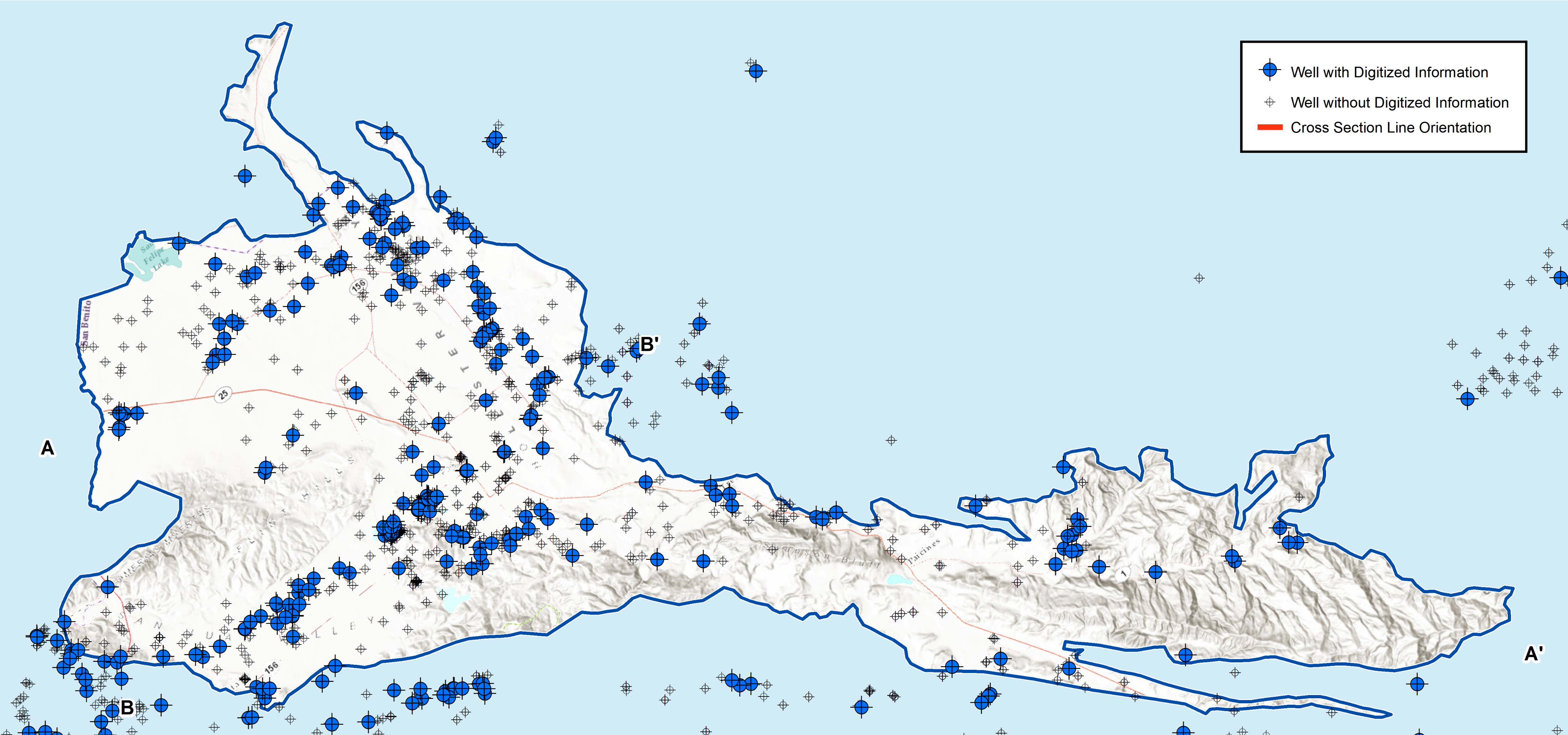 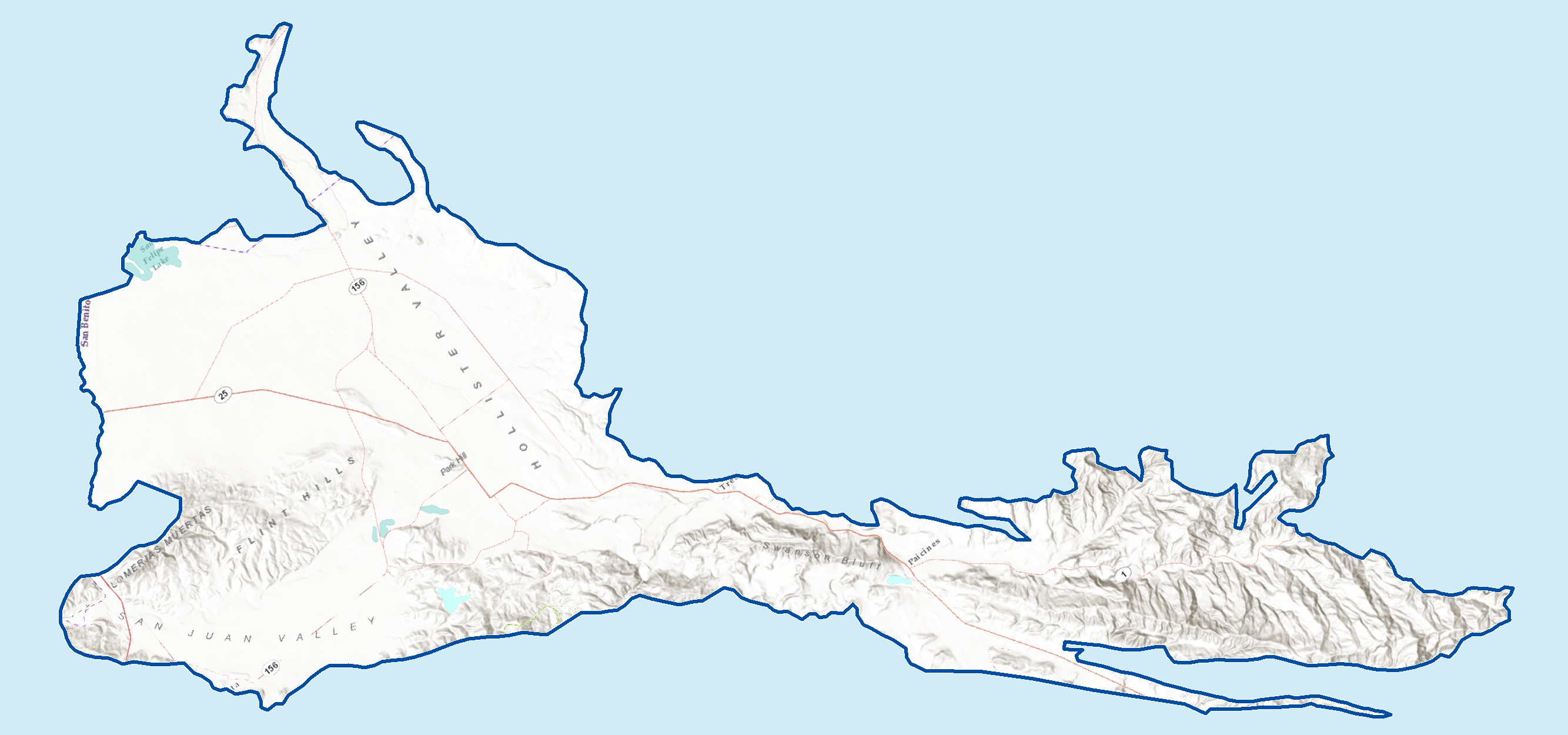 Long, irregular with hills and valleys
Hydraulically connected
Locally complex
A long, irregular but continuous basin
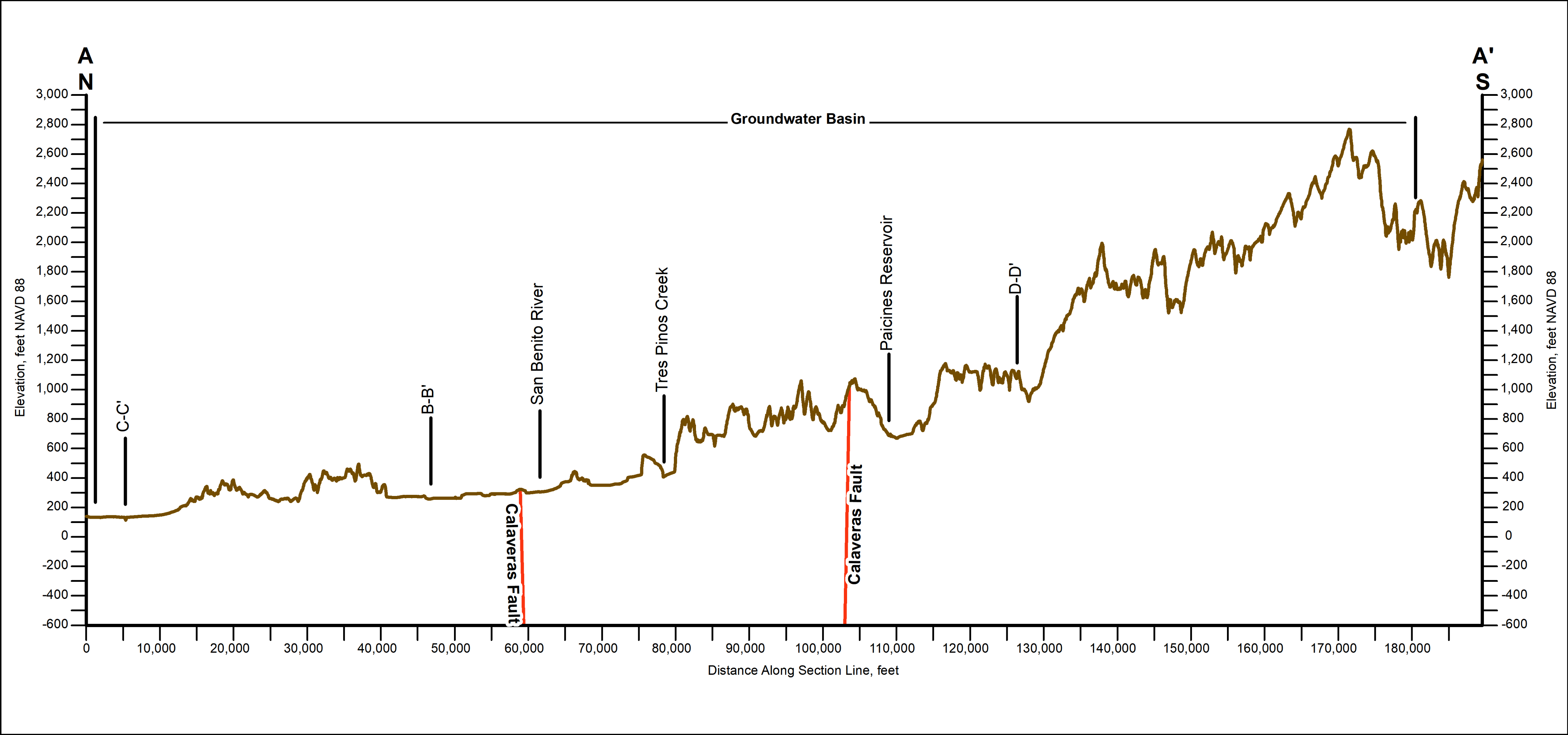 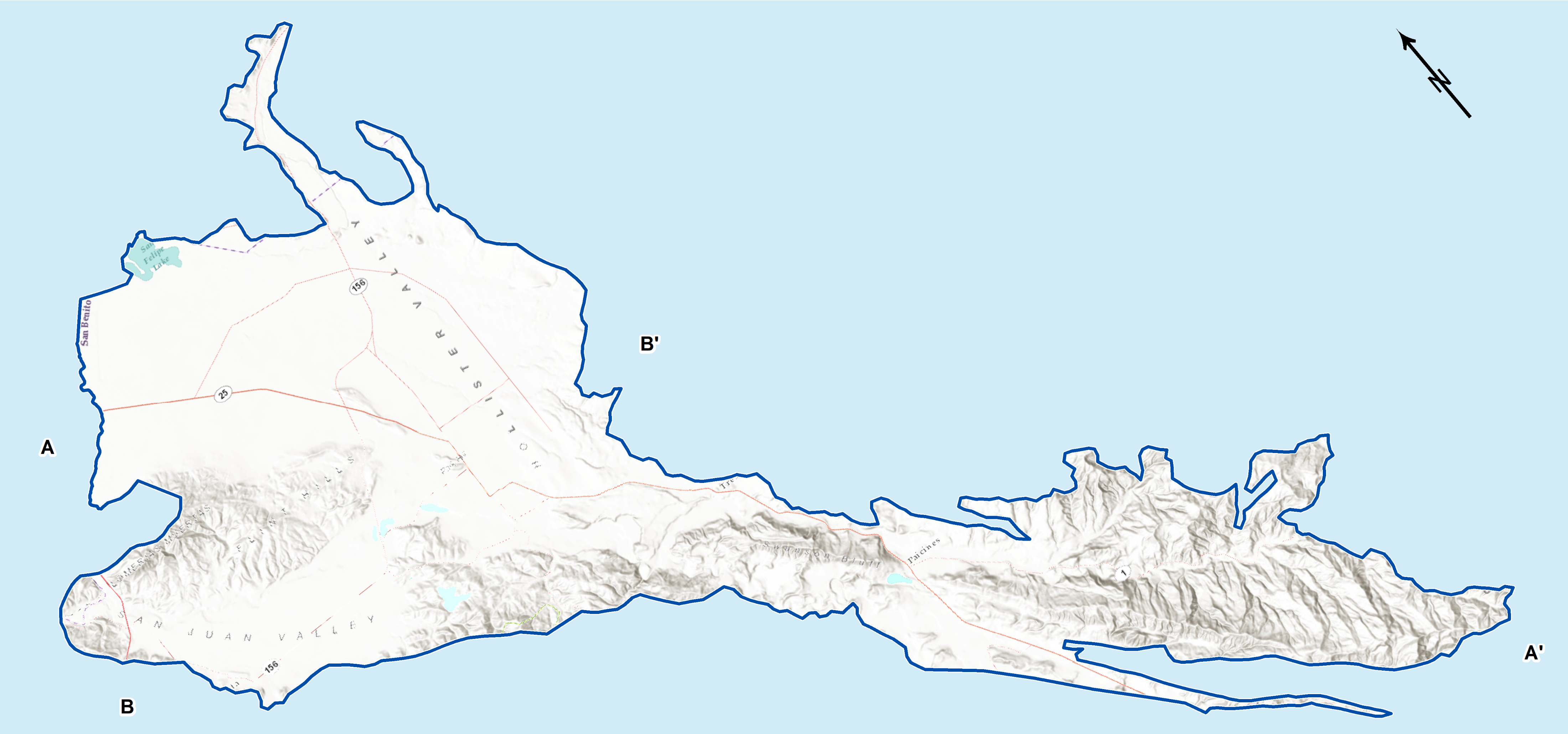 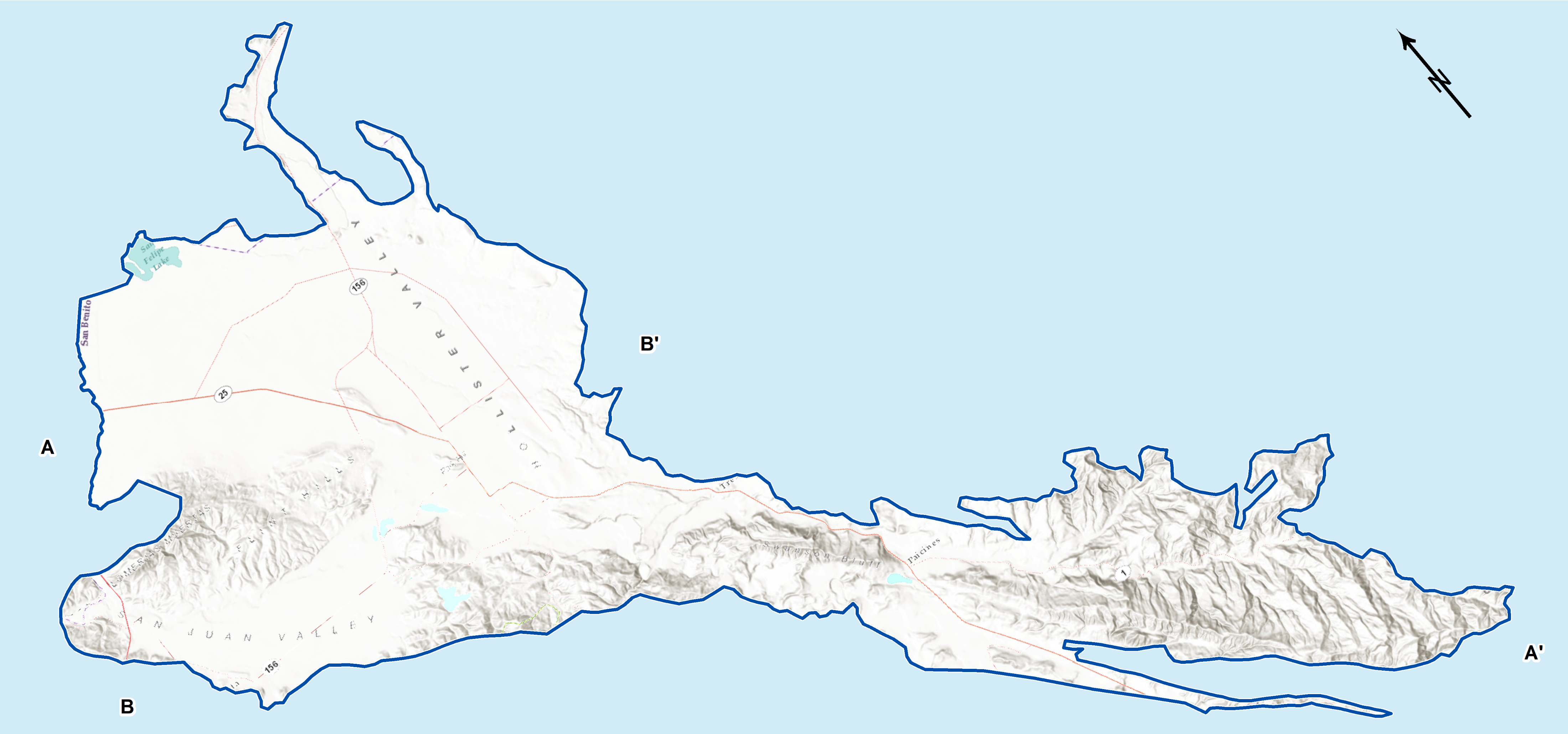 Aquifer materials
Lenses of coarse grained and fine grained materials 
No clear distinction into major identifiable units
Locally variable and discontinuous, but connected at basin-scale
Aquifers extend to variable, poorly-known depths beyond the depth of most wells
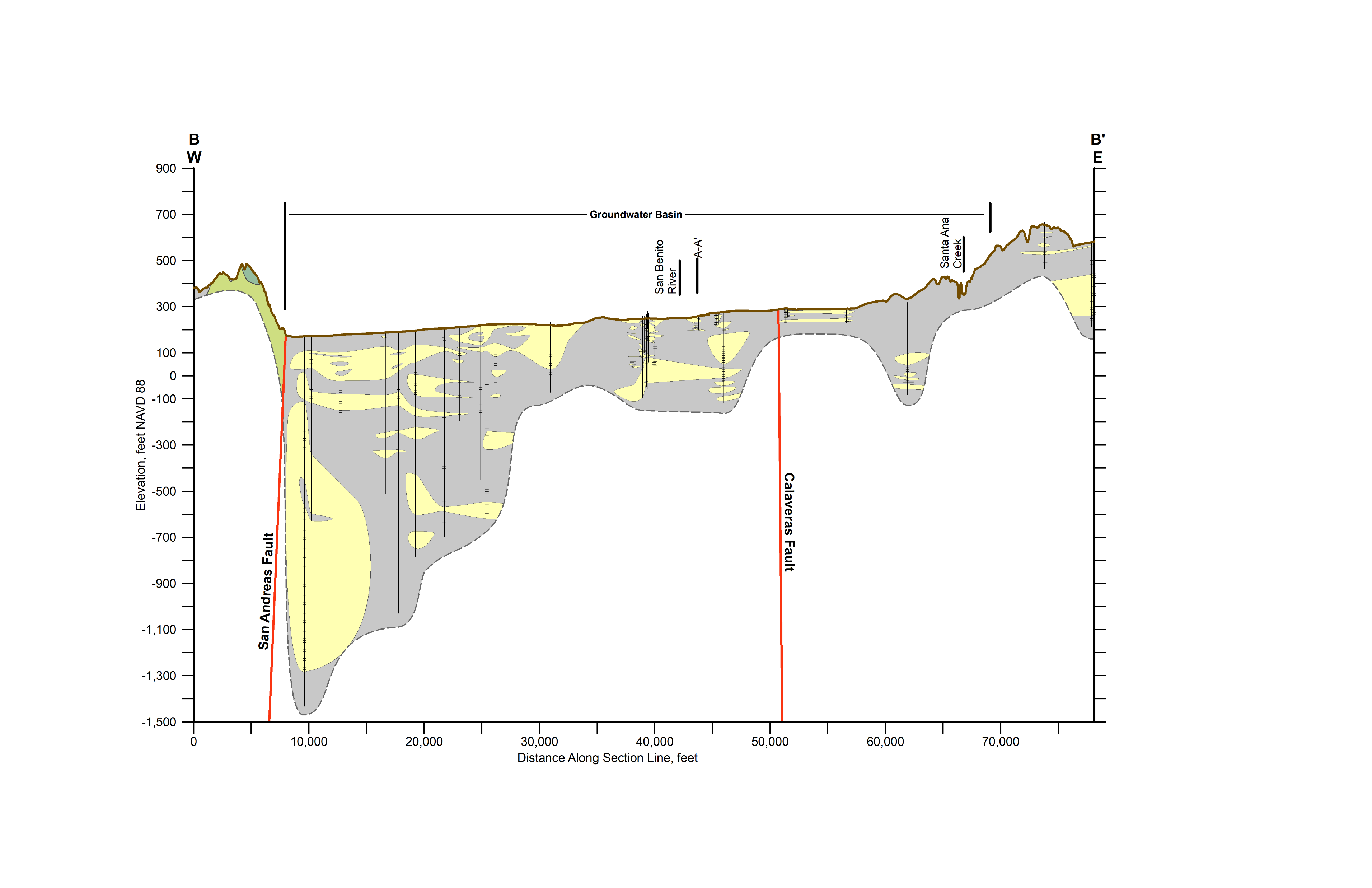 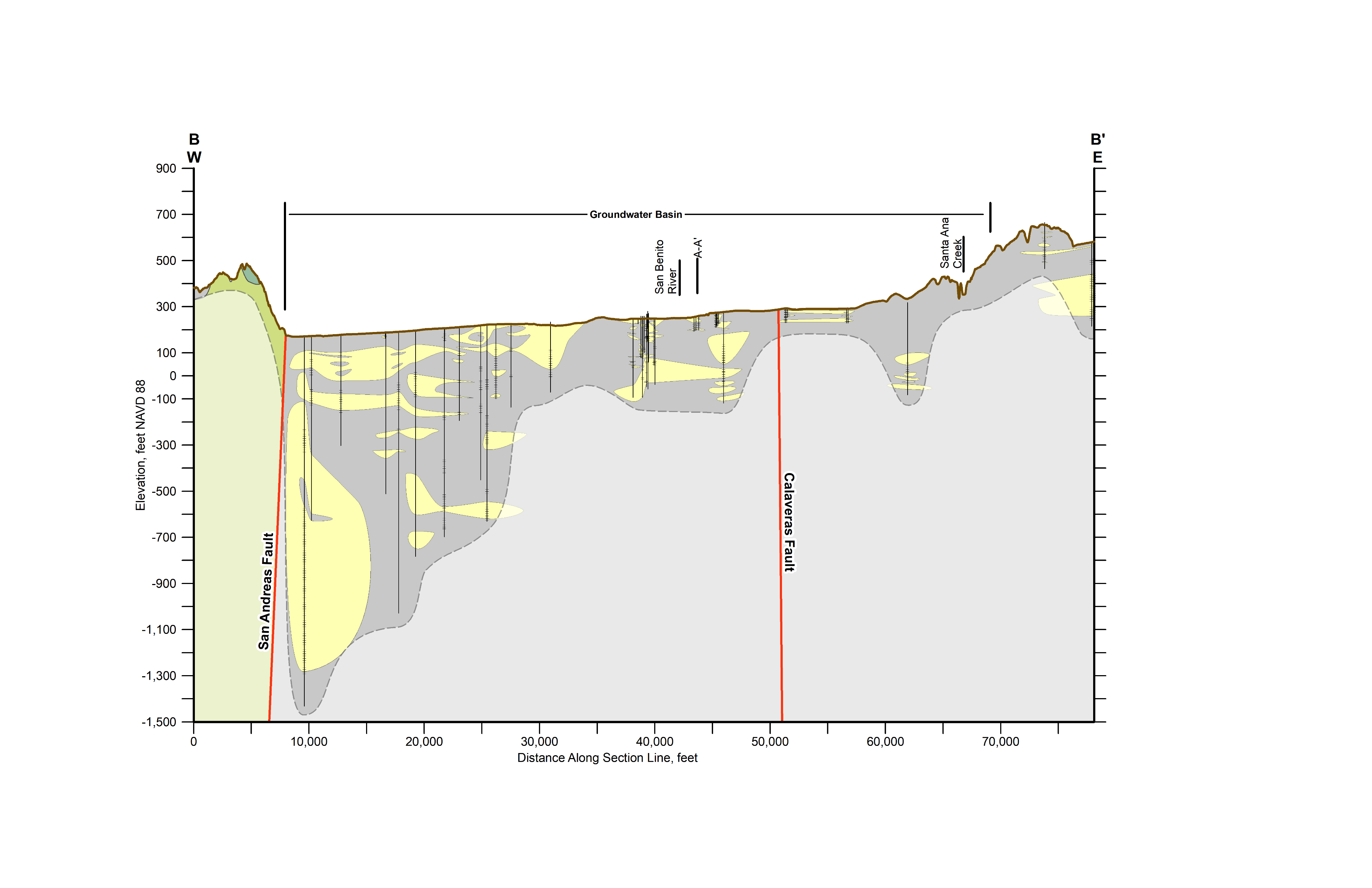 Coarse-grained
Fine-grained
Recharge occurs over the entire Basin
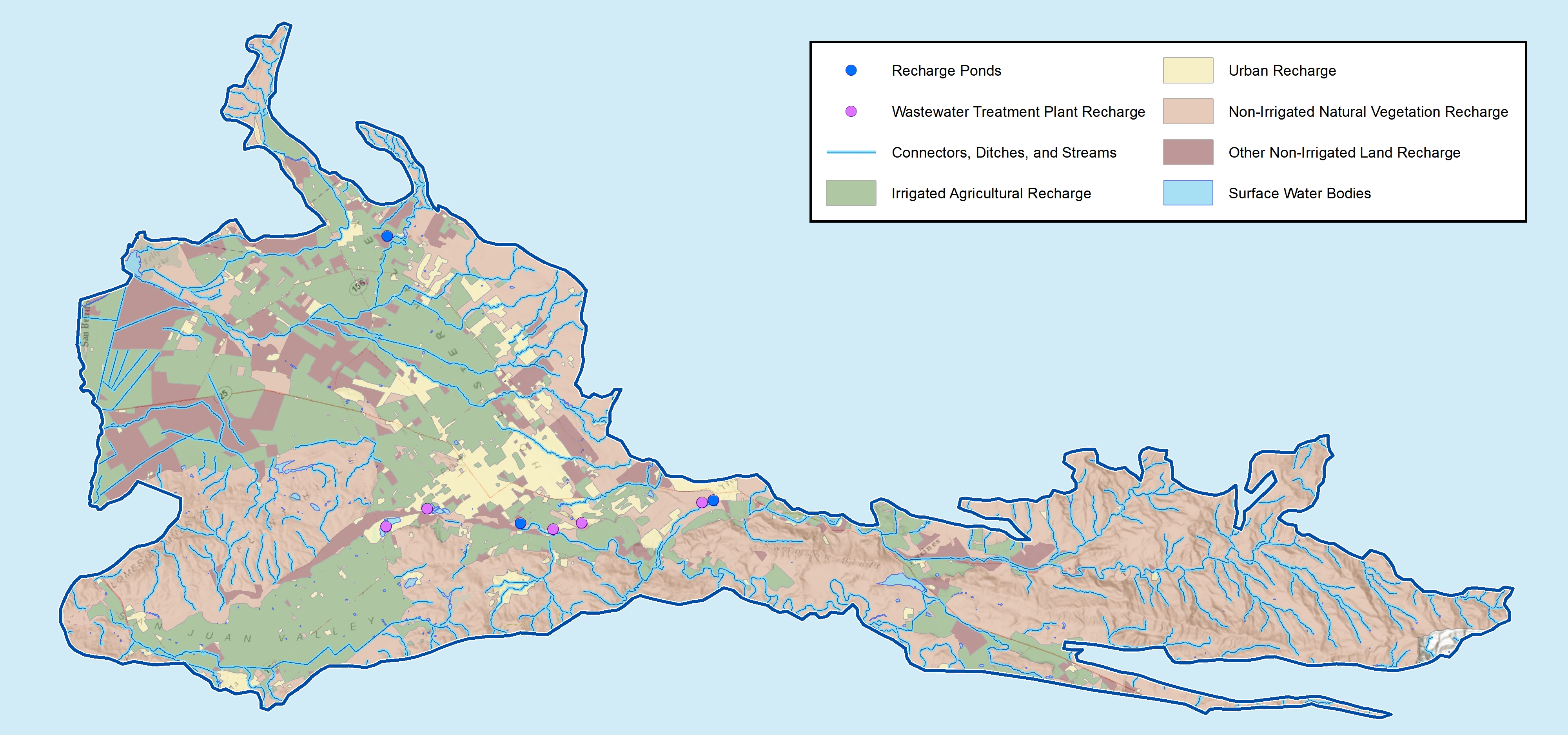 Groundwater Conditions
What is the state of the basin?
Regional groundwater flow is south to north
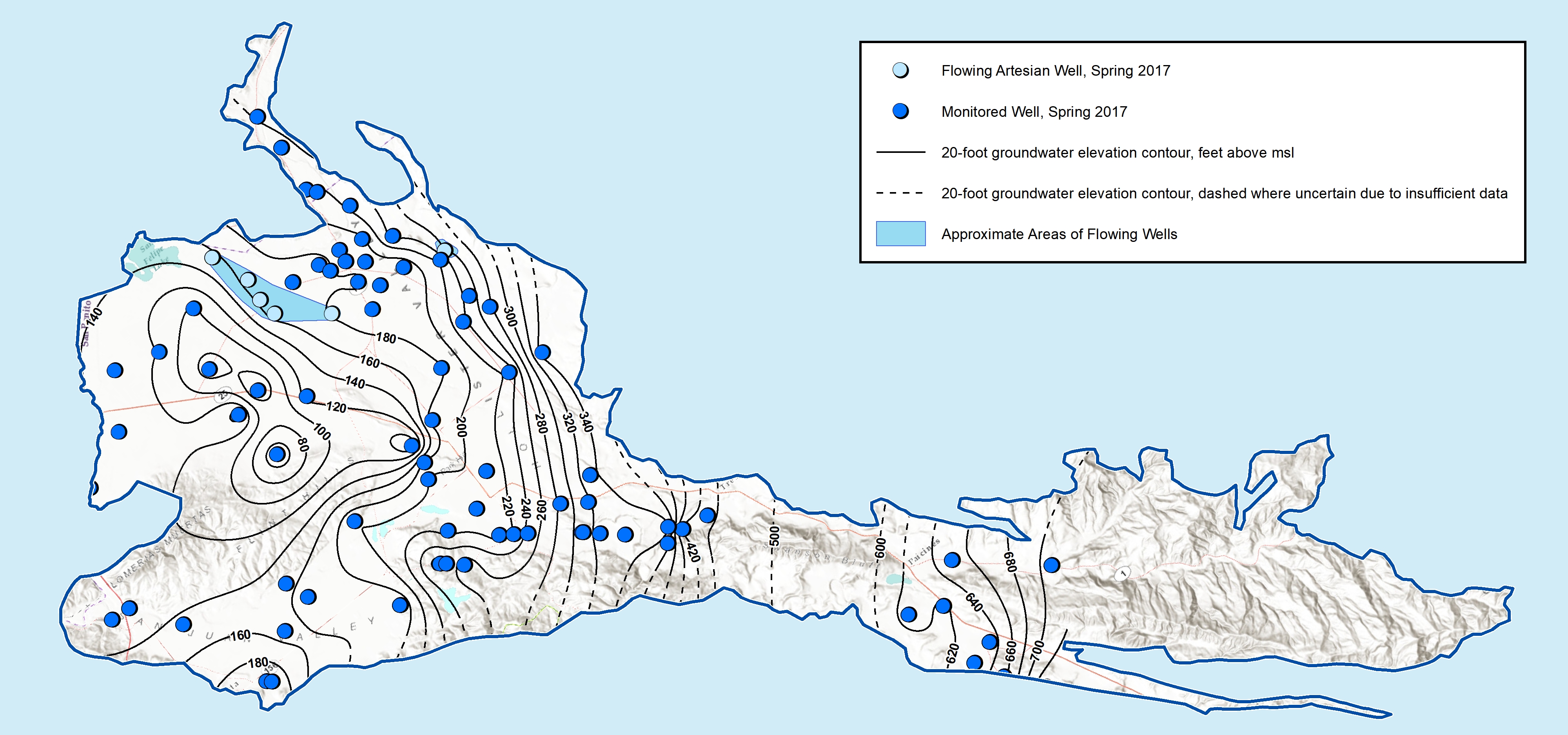 Long-term hydrographs tell basin history
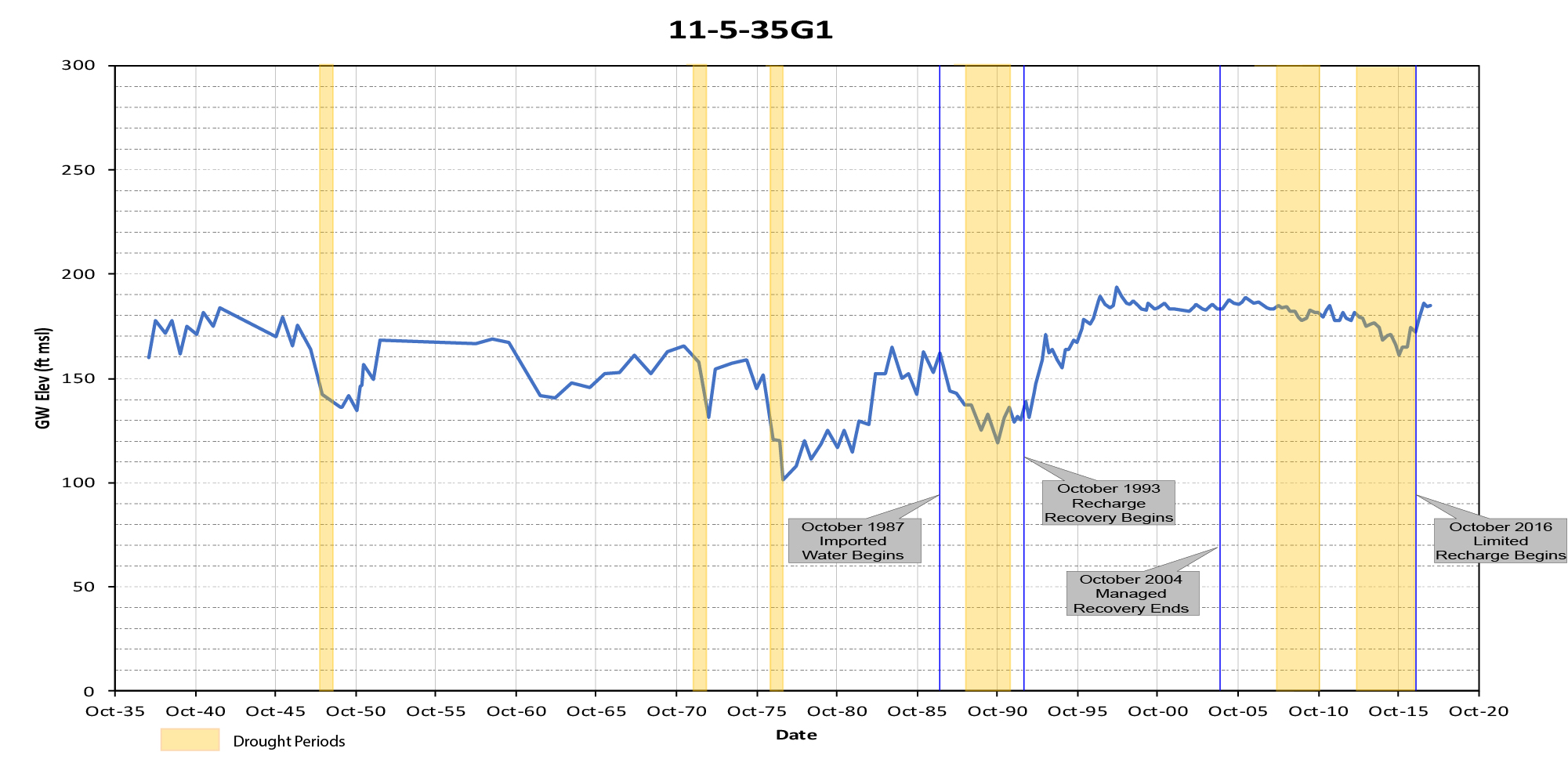 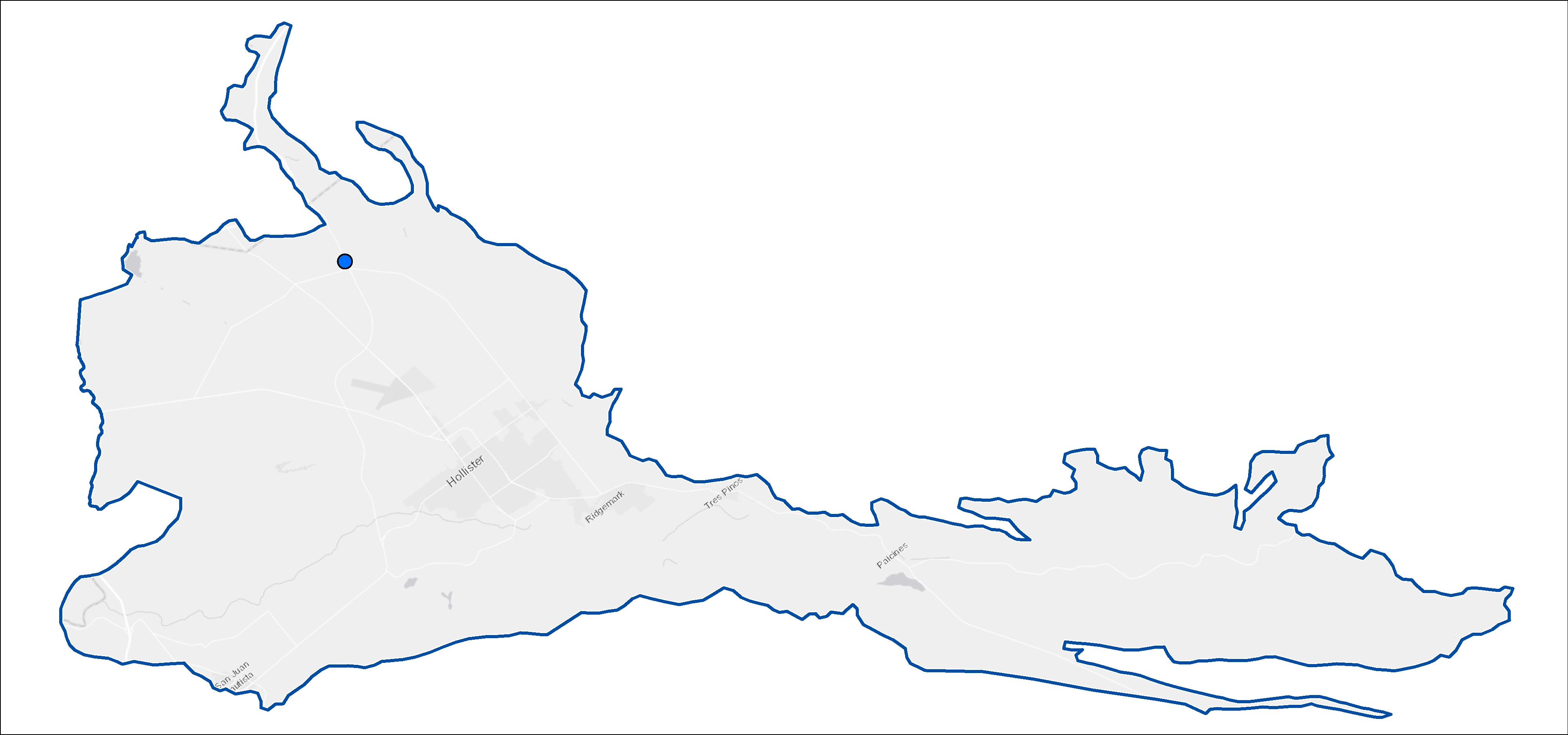 11-5-35G1
Land subsidence
No known historical problems
Potential exists
Probably can avoid problems with groundwater levels above historical
Over the next few years, we need to: 
Track cumulative subsidence information 
See if there is a link to groundwater levels and pumping
Assess if there are any undesirable results  
If undesirable results are present/likely, establish criteria and monitoring
Groundwater quality is documented
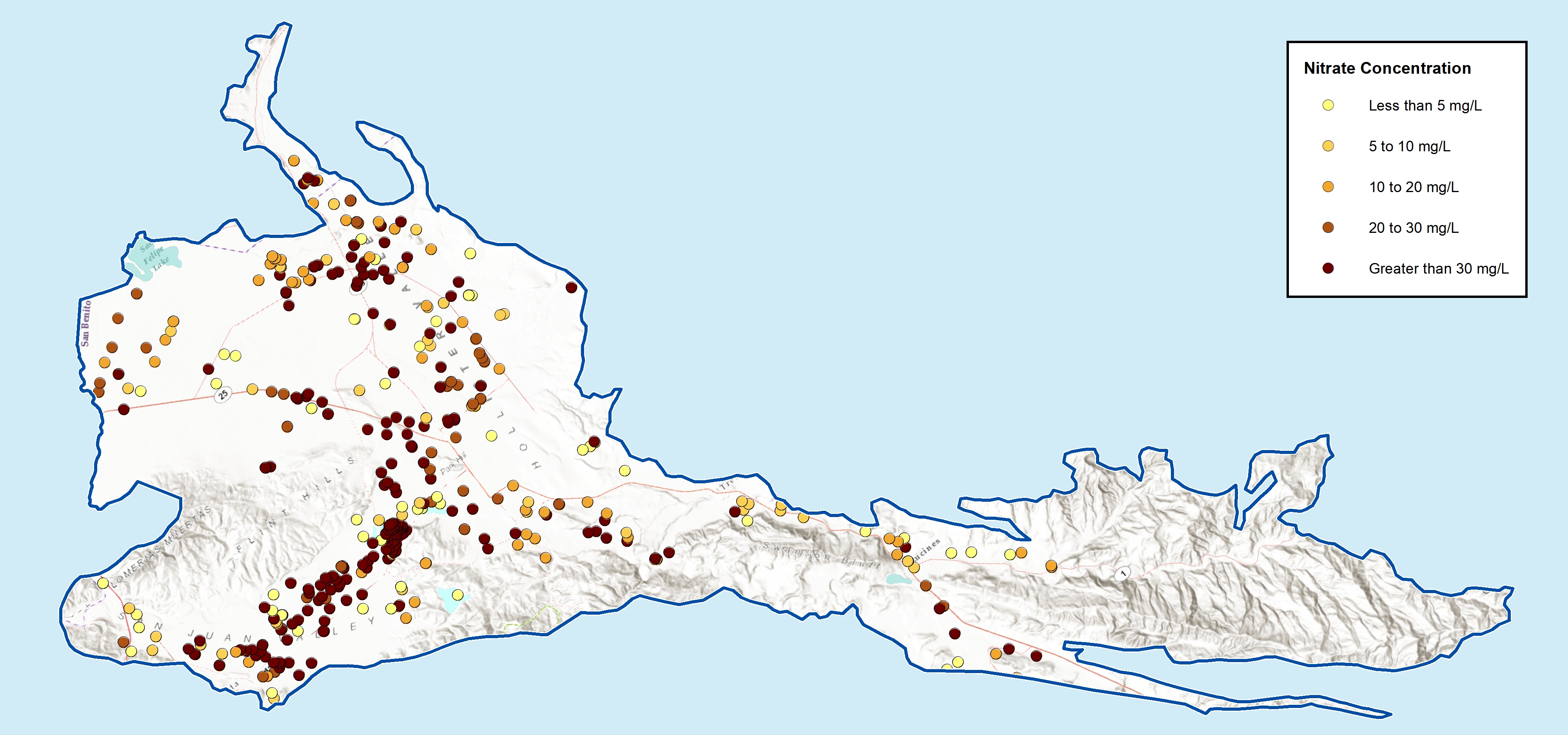 Mineralized and marginal 
Local geology
Human activities
Nitrate
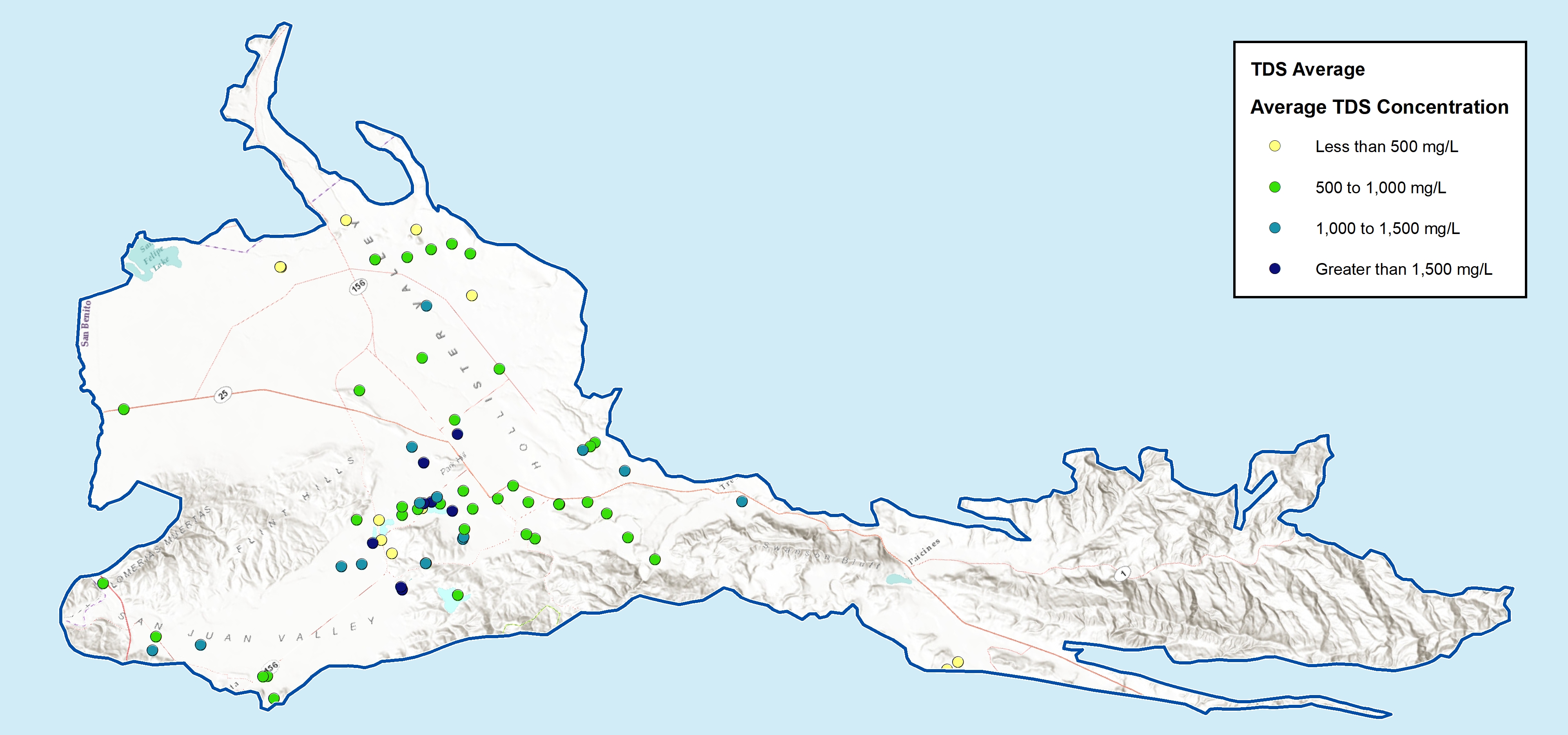 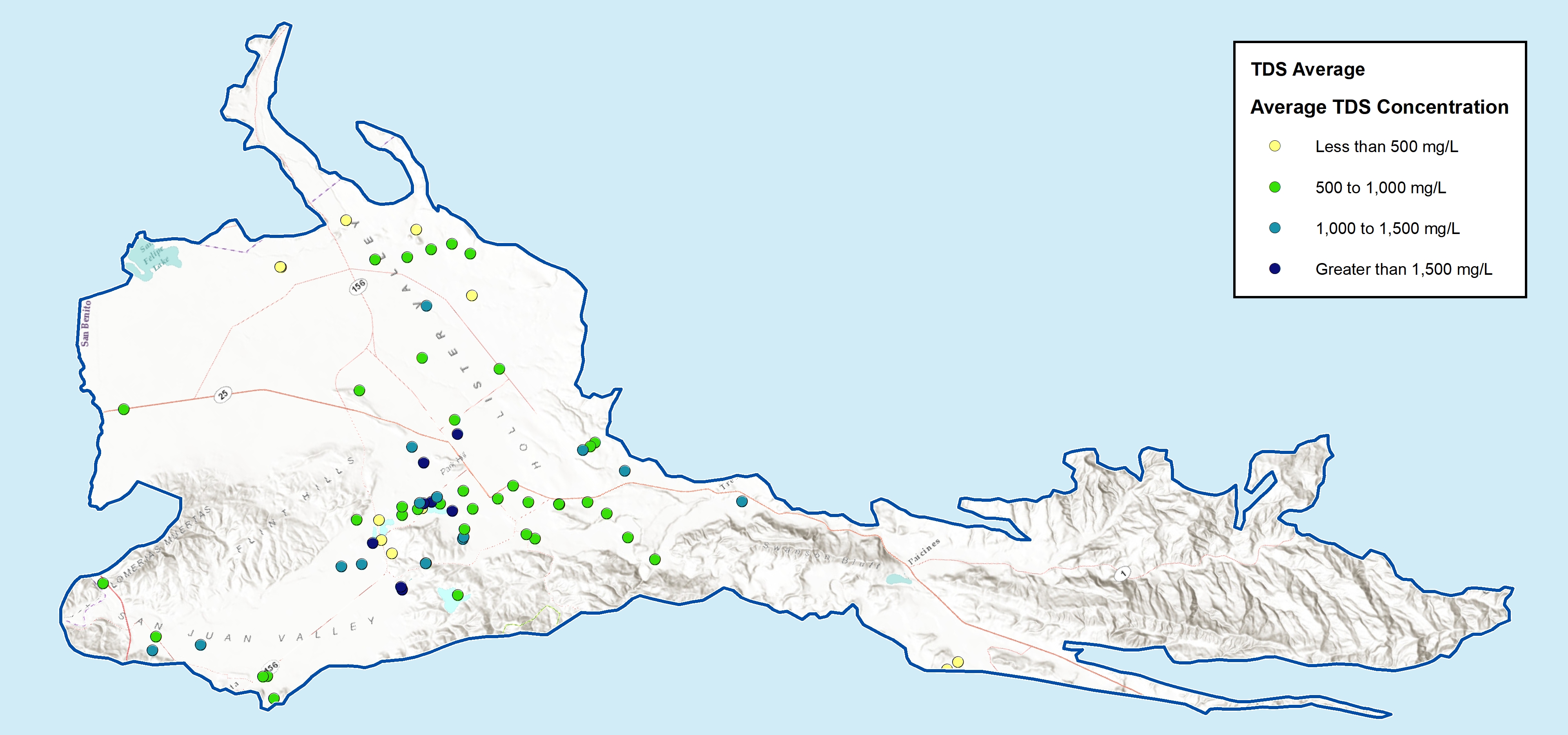 TDS
Surface water-groundwater connections are identified…more analysis coming
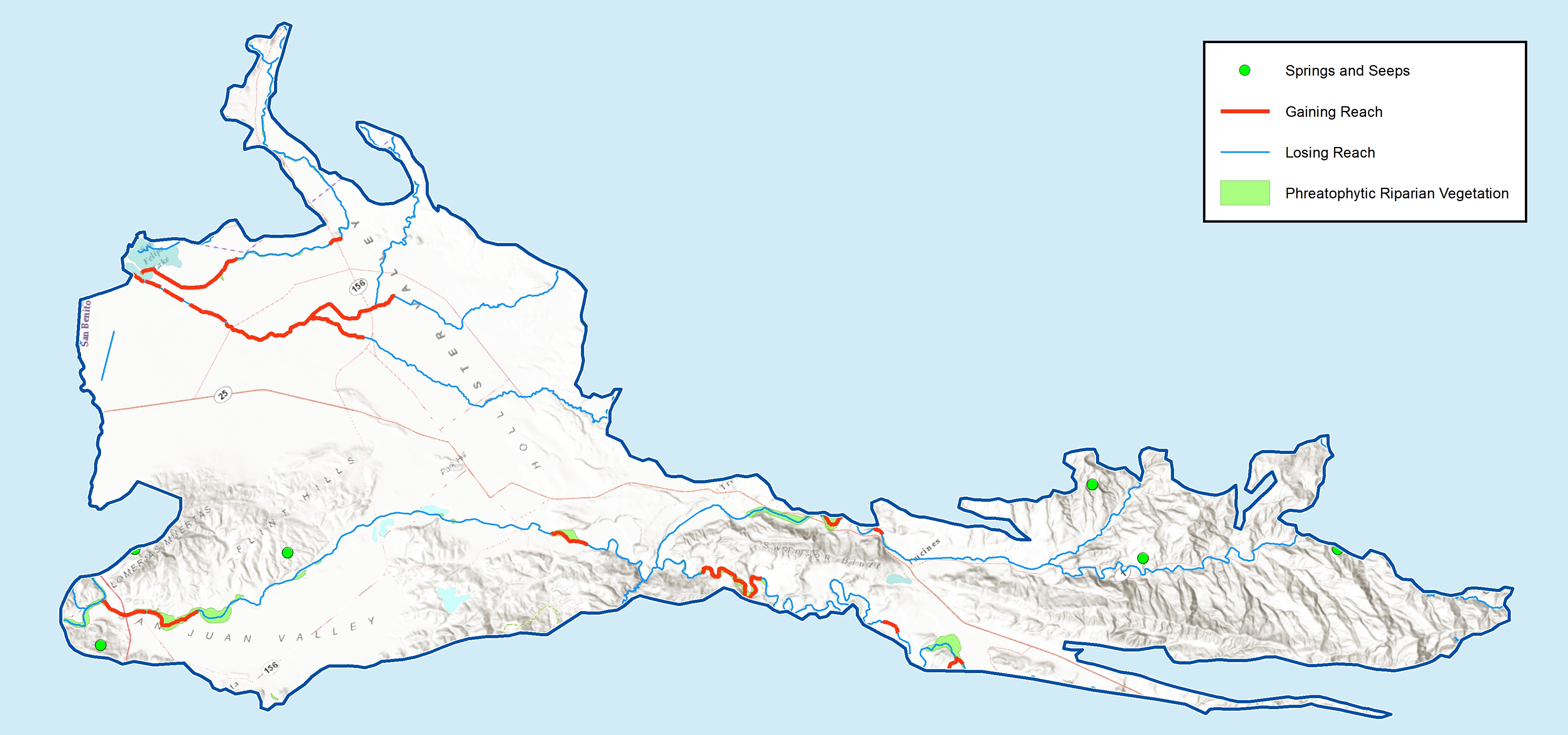 2021
GSP Overview
Plan Development
Adoption hearing
Draft GSP workshop
Management Actions /  Monitoring
2020
Implementation workshop
Sustainability Criteria
Actions workshop
Criteria  workshop
Management Areas / Water Budgets
2019
Water budget workshop
Hydrogeologic Conceptual Model / Groundwater
HCM-GW Conditions
 Public Workshop #2
 June  18 2019
Data Compilation / Data
Management System
2018
Kickoff workshop Nov 7 2018
Plan Area / Institutional Setting
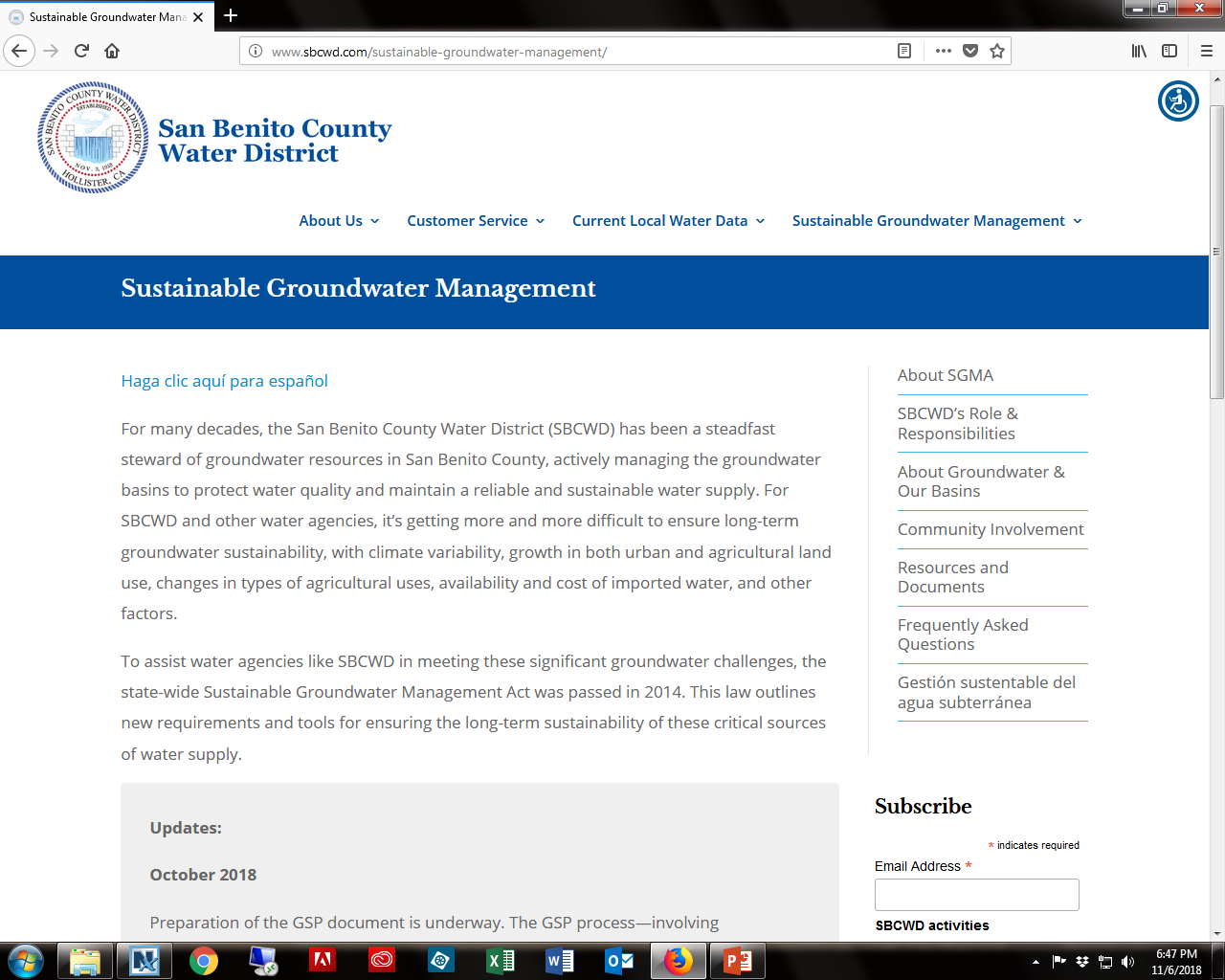 Stay tuned to www.sbcwd.com
Subscribe
Break and Poster Session
Long-term hydrographs tell the basin history
Groundwater quality is being managed
There is water underground (varied and connected)
Recharge occurs everywhere; Surface water is connected locally
What are the steps in preparing a GSP?
What are the next steps?
What’s next?